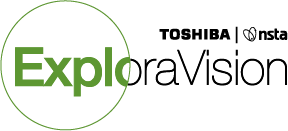 Toshiba/NSTA ExploraVision Grades 4-6 Project Submission Template
Updated July, 2023 for the 2023-2024 Toshiba/NSTA ExploraVision Competition for Grades 4-6 student derived projects. 
Please visit www.exploravision.org for competition guidelines, rules and more information.
Grades 4-6 Presentation Format Overview
At the start of each section, you will find the following:
Detailed information and guidelines pertaining to that section
One slide must submitted for each section.
All slides are pre-formatted. Do not change the header titles or bottom footer page numbers.
Future technology, breakthroughs and design process sections may include up to 3 slides total. They are marked Optional. If unused, mark clearly as “N/A”
All entries that use the presentation format must use this 2022-2023 Toshiba/NSTA ExploraVision Style Guide

For more information on the rules and requirements for the competition, visit www.exploravision.org or email exploravision@nsta.org.
How to submit projects
Coaches are required to register teams and upload the PDF versions of the presentation before the January 31, 2024 deadline. 
All 16 project pages and 5 sample (total 21 project pages) web pages for each team should be scanned or saved as one PDF. 
Upload online at www.exploravision.org.
The instruction pages should be removed. Acceptable project pages are numbered Project Page 1-21 in this document. 
Blank pages should be marked with “N/A” for pages intended to omit information. At least one page is required for all sections.
Grades 4-6 Style Guide Font Size and Page Layouts
Font:				New Times Roman
Background:			All white no color for project portion pages 1-16
					Sample web pages may use color
Header font size: 			28-44 in font size and bolded
Text body font size: 		18-24 in font size not bolded 

Do not create a slide title as all projects must be submitted online. 

Tip: It’s helpful to save your file as your team’s project name. 
Note: If your title is extremely long, write once and create an acronym to be used throughout the project.
Grades 4-6 Style Guide Use of Images
Use of two images are allowed throughout the presentation and follow the template included on the appropriate pages.
Future technology template page – showcase prototype 
History section (optional) – showcase any image to convey advancements
Breakthrough section (optional) – showcase any image to convey advancements
No animation should be associated with images.
No videos or identifying information (school name, team members, students, coaches, etc.) should be included on any slides.
Abstract Section
Replace text below for this slide 

Abstract of no more than 150 words that summarizes the proposed future technology and other relevant information must precede other project components. 
No name of school/student/teacher should be stated as it’s a blind judging.
Project Page 1
Present Technology
Replace text below for this slide 

Give overview of chosen technology’s current form, including scientific principles involved in its functioning.
Define a problem or limitation of this current technology that you will address in your ExploraVision project.
Project Page 2
History
Insert image here
(optional) 
no videos or gifs
Replace text below for this slide 
Research and describe the history of the technology from its inception.
Project Page 3
Future Technology – Slide 1
Replace text 
Describe the team’s vision for what this technology will be in the future, including scientific principles involved in developing the technology.

Include an image of the prototype within this section. 

For this section up to 3 slides may be used and are included. Labeled Grades 4-6 Future Technology 1, 2, 3.
Insert image here
(optional) 
no videos or gifs
Project Page 4
Future Technology – Slide 2 (optional)
Replace text. If you do not need this page, delete text and indicate “N/A” below.
Describe the team’s vision for what this technology will be in the future, including scientific principles involved in developing the technology.

Include an image of the prototype within this section. 

For this section up to 3 slides may be used and are included. Labeled Grades 4-6 Future Technology 1, 2, 3.
Insert image here
(optional) 
no videos or gifs
Project Page 5
Future Technology – Slide 3 (optional)
Replace text. If you do not need this page, delete text and indicate “N/A” below.
Describe the team’s vision for what this technology will be in the future, including scientific principles involved in developing the technology.
Include an image of the prototype within this section. 
For this section up to 3 slides may be used and are included. Labeled Grades 4-6 Future Technology 1, 2, 3.
Insert image here
(optional) 
no videos or gifs
Project Page 6
Breakthroughs– Slide 1
Replace text. 
Research and describe breakthroughs that are necessary to make the future technology design a reality.
Describe why this future technology doesn’t exist today.
Choose one of your required breakthroughs and describe an investigation that would have to be planned and carried out to test your ExploraVision project. 
If possible, include the kind of data or measurements that would be collected in the investigation.
Include an image of the prototype within this section. 
For this section up to 3 slides may be used and are included. Labeled Grades 4-6 Future Technology 1, 2, 3.
Insert image here
(optional) 
no videos or gifs
Project Page 7
Breakthroughs– Slide 2 (optional)
Replace text. If you do not need this page, delete text and indicate “N/A” below.
Research and describe breakthroughs that are necessary to make the future technology design a reality.
Describe why this future technology doesn’t exist today.
Choose one of your required breakthroughs and describe an investigation that would have to be planned and carried out to test your ExploraVision project. 
If possible, include the kind of data or measurements that would be collected in the investigation.
Include an image of the prototype within this section. 
For this section up to 3 slides may be used and are included. Labeled Grades 4-6 Future Technology 1, 2, 3.
Insert image here
(optional) 
no videos or gifs
Project Page 8
Breakthroughs– Slide 3 (optional)
Replace text. If you do not need this page, delete text and indicate “N/A” below.
Research and describe breakthroughs that are necessary to make the future technology design a reality.
Describe why this future technology doesn’t exist today.
Choose one of your required breakthroughs and describe an investigation that would have to be planned and carried out to test your ExploraVision project. 
If possible, include the kind of data or measurements that would be collected in the investigation.
Include an image of the prototype within this section. 
For this section up to 3 slides may be used and are included. Labeled Grades 4-6 Future Technology 1, 2, 3.
Insert image here
(optional) 
no videos or gifs
Project Page 9
Design Process – Slide 1
Replace text. 
Describe three alternative ideas of features the team considered for their project. The ideas and features should be directly related to the project, not a list related to other projects submitted in previous years or by other participants.
Describe why the team rejected each feature and idea in favor of the ones in the submitted technology.
Describe how your future technology feature is better than the rejected design feature.
 Up to 3 slides may be used for this section and are clearly labeled. See style guide.
Project Page 10
Design Process – Slide 2 (optional)
Replace text. If you do not need this page, delete text and indicate “N/A” below.

Describe three alternative ideas of features the team considered for their project. The ideas and features should be directly related to the project, not a list related to other projects submitted in previous years or by other participants.
Describe why the team rejected each feature and idea in favor of the ones in the submitted technology.
Describe how your future technology feature is better than the rejected design feature.
 Up to 3 slides may be used for this section and are clearly labeled. See style guide.
Project Page 11
Design Process – Slide 3 (optional)
Replace text. If you do not need this page, delete text and indicate “N/A” below.

Describe three alternative ideas of features the team considered for their project. The ideas and features should be directly related to the project, not a list related to other projects submitted in previous years or by other participants.
Describe why the team rejected each feature and idea in favor of the ones in the submitted technology.
Describe how your future technology feature is better than the rejected design feature.
 Up to 3 slides may be used for this section and are clearly labeled. See style guide.
Project Page 12
Consequences
Replace text 

Recognizing that all technologies have positive and negative consequences, describe the potential positive and negative consequences of the new technology on society
Project Page 13
Bibliography
Replace text 

All sources used in researching the chosen technology should be referenced in the Bibliography. Use as many slides needed for the bibliography section. 
Sources must be clearly labeled and include title, author, publisher, and copyright date.
Visit www.exploravision.org for more information.
Project Page 14
Bibliography – 2 (optional)
Replace text. If you do not need this page, delete text and indicate “N/A” below.

All sources used in researching the chosen technology should be referenced in the Bibliography. Use as many slides needed for the bibliography section. 
Sources must be clearly labeled and include title, author, publisher, and copyright date.
Visit www.exploravision.org for more information.
Project Page 15
Bibliography – 3 (optional)
Replace text. If you do not need this page, delete text and indicate “N/A” below.

All sources used in researching the chosen technology should be referenced in the Bibliography. Use as many slides needed for the bibliography section. 
Sources must be clearly labeled and include title, author, publisher, and copyright date.
Visit www.exploravision.org for more information.
Project Page 16
Sample Web page – 1
Students are to create up 5 sample web pages of how they would communicate their ideas on a website. (No need to create an actual website. Hand drawn pages are acceptable.)
The team’s future innovation/prototype must be featured.
Feel free to use the slide template space or download the sample web page template online  - https://www.exploravision.org/project-format
Project Page 17
Sample Web page – 2
Students are to create up 5 sample web pages of how they would communicate their ideas on a website. 
The team’s future innovation/prototype must be featured.
Feel free to use the slide template space or download the sample web page template online  - https://www.exploravision.org/project-format
Project Page 18
Sample Web page – 3
Students are to create up 5 sample web pages of how they would communicate their ideas on a website. 
The team’s future innovation/prototype must be featured.
Feel free to use the slide template space or download the sample web page template online  - https://www.exploravision.org/project-format
Project Page 19
Sample Web page – 4
Students are to create up 5 sample web pages of how they would communicate their ideas on a website. 
The team’s future innovation/prototype must be featured.
Feel free to use the slide template space or download the sample web page template online  - https://www.exploravision.org/project-format
Project Page 20
Sample Web page – 5
Students are to create up 5 sample web pages of how they would communicate their ideas on a website. 
The team’s future innovation/prototype must be featured.
Feel free to use the slide template space or download the sample web page template online  - https://www.exploravision.org/project-format
Project Page 21
How to submit projects
Coaches are required to register teams and upload the PDF versions of the presentation before the January 31, 2024 deadline. 
All 16 project pages and 5 sample (total 21 project pages) web pages for each team should be scanned or saved as one PDF. 
Upload online at www.exploravision.org.
The instruction pages should be removed. Acceptable project pages are numbered Project Page 1-21 in this document. 
Blank pages should be marked with “N/A” for pages intended to omit information. At least one page is required for all sections.